TestLine
přední česká firma vyrábějící diagnostické soupravy (od roku 1993)
soupravy pro testování Lymeské boreliózy a jiných nemocí  
humánní i veterinární medicína
vývoj, výroba a distribuce imunoenzymatických souprav (hlavně typu ELISA a imunoblot), antigenů a bakteriologických testů.
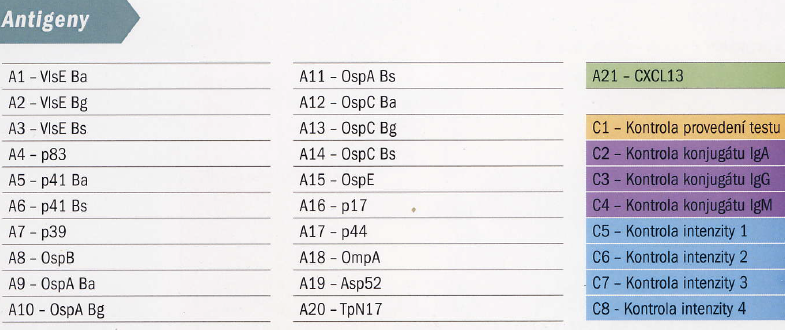 Microarray
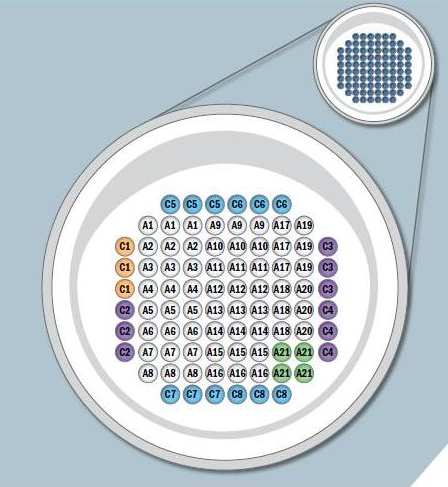 Jedná se o novou generaci souprav. S jejím použitím se multiplexně stanovují specifické protilátky.
Princip metody spočívá v nanesení specifických rekombinantních proteinů na nitrocelulózovou membránu.
Touto metodou lze stanovit současně větší počet protilátek v jednom vzorku
Výhody. nízká spotřeba vzorku, plně automatické zpracování a vyhodnocení výsledků, stanovení více markerů současně, vysoká citlivost a minimalizace chybovosti díky stanovování konkrétního antigenu v tripletu (třech pozicích).
Borrelia Bbsl, Anaplasma phagocytophilum HGA (Human granulocytic anaplasmosis), Bordetella, Chlamydia, ANA (antinuclear antibodies) a ANCA (anti-neutrophil cytoplasmic antibodies).
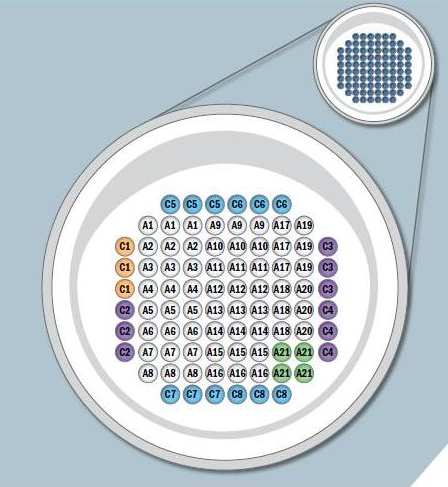 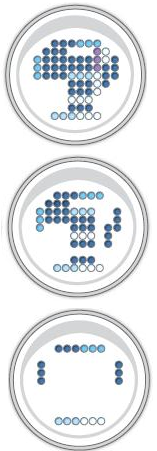 Zdroj: testline
M2 technologie
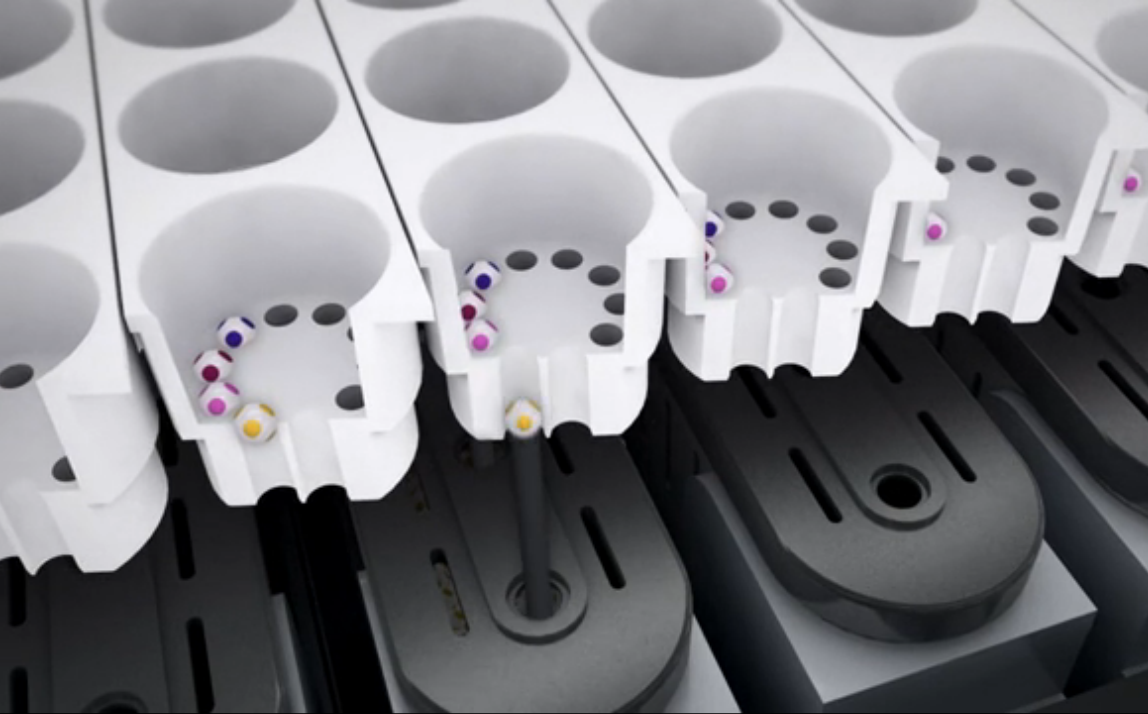 Multiplexní technologie
Nové EIA soupravy umožňují stanovení až deseti různých markerů v jedné jamce.
Polystyrenové kuličky, na kterých jsou navázány antigeny (pevně uchyceny v definované pozici v jamce destičky).
spolupráce s firmou Dynex Technologies (USA).
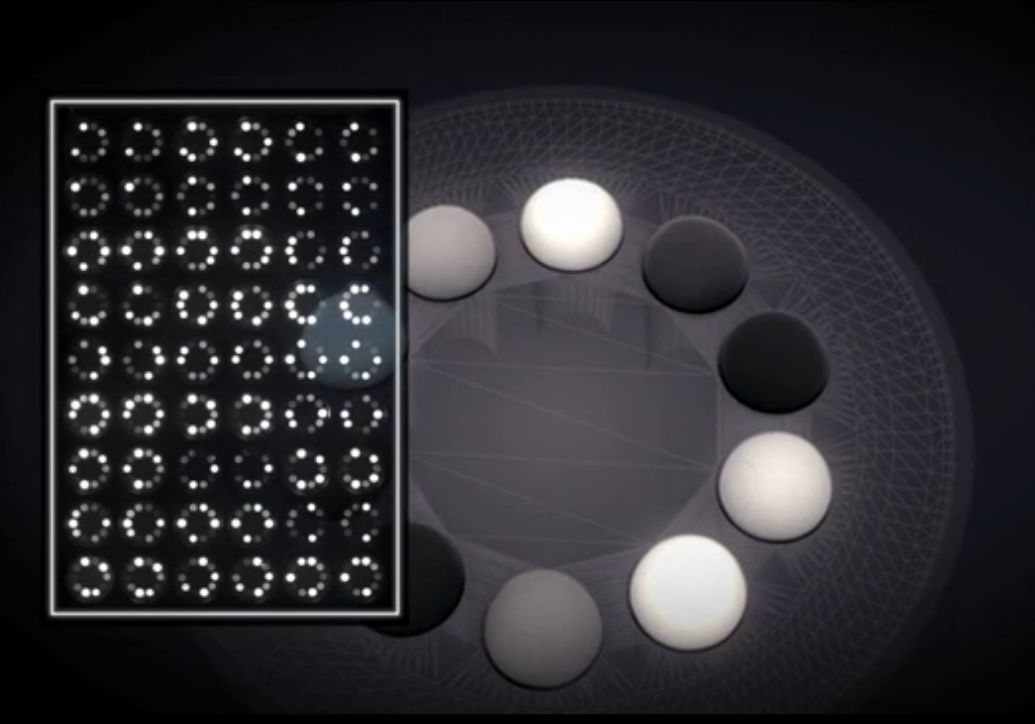 Zdroj: http://www.dynextechnologies.com/m2-elisa-mutliplexing-technology.php
Detekce luminiscenčního signálu (luminol).
Borrelia Bbsl, Anaplasma phagocytophilum , TBEV (Tick-borne encephalitis virus), Herpetických virů, Chlamydia, Mycoplasma, Bordetella, TORCH (toxoplasma g., rubeola (zarděnky), cytomegalovirus, herpes virus).
Dále pro stanovování protilátek u autoimunitních onemocnění a při potravinové intoleranci
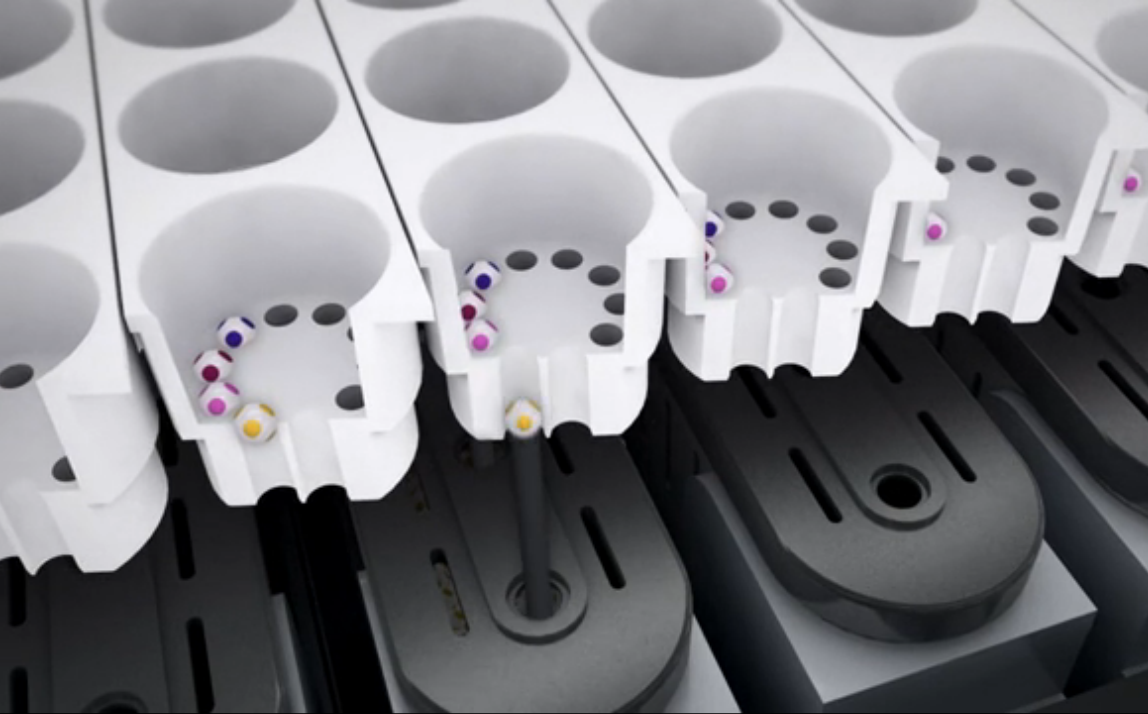 Zdroj: http://www.dynextechnologies.com/m2-elisa-mutliplexing-technology.php
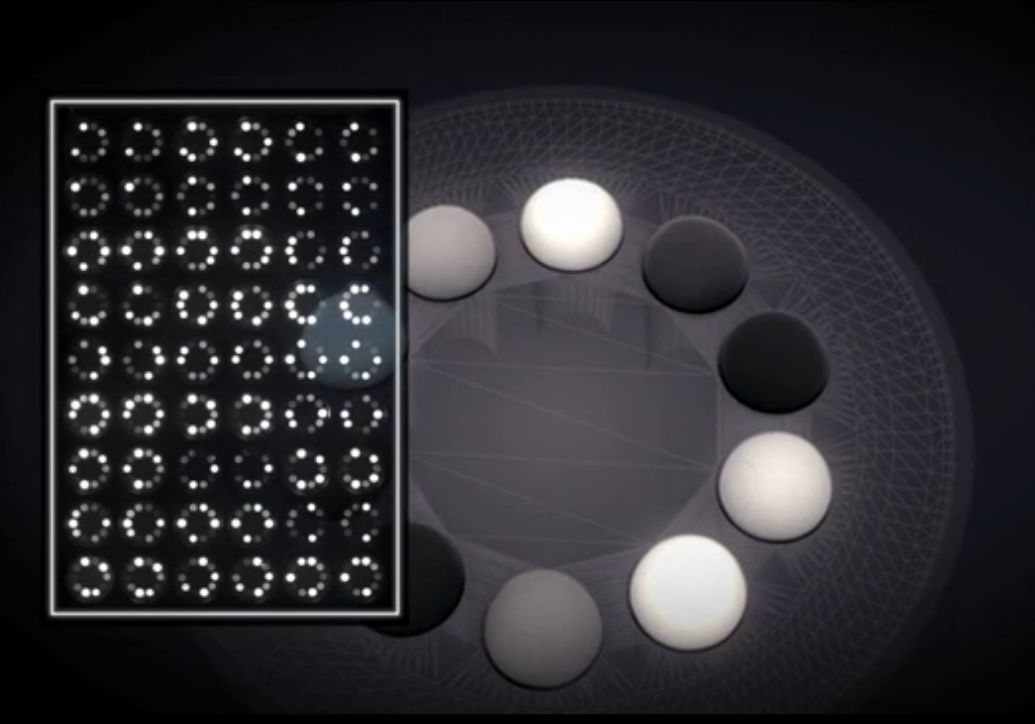 Hlavní výhody
 v současném vyhodnocení až deseti různých markerů v jedné jamce,

krátká doba vyšetření, jednoduchosti,

dobrá korelace s výsledky klasických metod.
Zdroj: http://www.dynextechnologies.com/m2-elisa-mutliplexing-technology.php
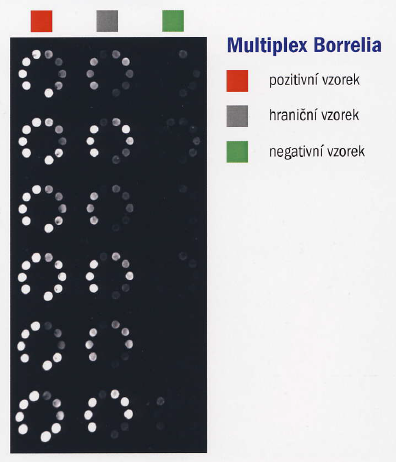 Výsledky